Prioritization Activity
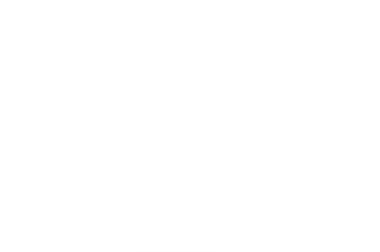 [Speaker Notes: This activity can be used to prioritize a list of items (i.e., evidence-based interventions or barriers to implementation) when your public health and safety partnership is engaged in Module 3: Collaborative problem solving and coordinated interventions
You can allocate as much time as needed to this activity. 
If you are allocating a short period of time (e.g., 20 - 30 min) to this activity, ensure that there is enough independent time to enable everyone to contribute/participate. 
If you have longer periods of time, you can embed more discussion time, but ensure that individuals not comfortable speaking with the group have opportunities to participate in different ways (e.g., writing in chat, messaging a facilitator directly, through independent activities) 
This activity can be conducted virtually or in-person. Virtual platforms include (but are not limited to):
Jamboard (https://jamboard.google.com/)
Mural (https://www.mural.co/)
Zoom Whiteboard]
2
Agenda
1
2
3
[Speaker Notes: Facilitator notes:
You can you this agenda as an example to guide you and adjust the times as you see fit.]
3
Purpose
The purpose of this team activity is to help your public health and safety partnership prioritize the following items:
the evidence-based interventions that your partnership could potentially implement, and/or
the barriers related to the chosen evidence-based intervention(s)
This is a general activity that can be used in any situation where you need to establish some priorities among many possible options
[Speaker Notes: Use this prioritization activity for one or both of these issues, depending on where your public health and safety partnership is in the process, and what your partner’s needs are. This is a general activity that can be used in any situation where you need to establish some priorities among many possible options.]
4
Activity #1: Spectrums of Ease and Importance
This activity will assist your partnership in prioritizing your items (i.e., evidence-based interventions or barriers to implementing these interventions) based on ease and importance.
[Speaker Notes: Facilitator notes:
Use of sticky notes on flip charts or a virtual platform.

Activity #1: Spectrums of ease and importance
Have participants independently place the “item” you are prioritizing (strategies, programs, barriers, etc.) along the spectrums in their own notes (you might provide them with the list of items they will be prioritizing).
In group discussion, have the facilitator ask the group where they put the “items” that are being prioritized by placing it on a sticky note and along the spectrum.  The numbers and letters are provided on the axes as "guides" for where items can be places (e.g., "1D" would be important and hard)]
5
Organizing Our Options
Important
1
2
C
D
B
A
Hard
Easy
3
4
Not as important
[Speaker Notes: Facilitator notes:
Note that ”easy” or “hard” might be easy/hard to implement, to address, etc. It is important to have a shared understanding of what these spectrums mean. 
Have participants independently place the “item” you are prioritizing (strategies, programs, barriers, etc.) along the spectrums in their own notes (you might provide them with the list of items they will be prioritizing).
In group discussion, have the facilitator ask the group where they put the “items” that are being prioritized by placing it on a sticky note and along the spectrum.  The numbers and letters are provided on the axes as "guides" for where items can be places (e.g., "1D" would be important and hard)
The facilitator can move the sticky note around the board/screen as discussion continues. 
To enable people to participate, if you have a small group, ask everyone one by one where they placed the “item”]
6
Practice Example: Evidence-Based Interventions
Important
Screening for Fentanyl in routine clinical toxicology testing
1
Targeted Naloxone Distribution
2
C
D
B
A
Hard
Easy
911 Good Samaritan Laws
3
Academic Detailing
4
Not as important
[Speaker Notes: Facilitator notes:
You can use this example to have participants place/move the listed evidence-based interventions and place them on the grid.
Another suggestion is to create an example based on something less serious, and a collective activity that everyone can comment on – for example activities related to cleaning the house.]
7
Practice Example: Evidence-Based Interventions
Important
911 Good Samaritan Laws
Screening for Fentanyl in routine clinical toxicology testing
Targeted Naloxone Distribution
1
2
C
D
B
A
Hard
Easy
Academic Detailing
3
4
Not as important
[Speaker Notes: Facilitator notes:
This slide is not meant to present to others but is an example of how things might be prioritized. In this case, you would have to encourage discussion about whether you might prioritize the "easy wins" (e.g., easy and important) or put more effort and resources into things that are important and hard. There is no wrong or right answer – this just gives you the framework to discuss it.]
8
Activity #1 Wrap-Up
What questions are there about how options were categorized by members?
What insights are coming up as we review options and how they are categorized?
Does anything need to be clarified before we move on to voting on our options?
[Speaker Notes: Facilitator notes
Facilitate a brief discussion with members about how the activity went and any questions that come up as a result of the activity.]
9
Activity #2: Sticker Voting
This activity will aid your partnership in group decision-making to identify your relevant items (i.e., evidence-based interventions or barriers to implementing these interventions) based on individual voting.
[Speaker Notes: Facilitator notes:
In this activity, each participant will be allocated a certain number of “stickers” or dots. There is no recommended number for this – a general rule of thumb is that the number of dots allocated to each person should be a proportion (e.g., ¼, 1/3) of the number of options that are available to vote on.
List all options that will be voted on the screen, wall, or large paper
Give each person time to independently review options and allocate dots beside the options they prioritize. 
On a virtual board, participants can use the “stamp” function in Zoom. In person, traditional stickers/dots can be used on the flip charts.
Once everyone has voted, give the group time to discuss their ratings with each other. You may want to allocate time to re-rate after voting if there are some discrepancies or if the votes on options are equal/spread out (i.e., there are no discernable “winners”)]
10
Practice Example: Voting Activity
Targeted Naloxone Distribution
Academic Detailing
Screening for Fentanyl in routine clinical toxicology testing
911 Good Samaritan Laws
[Speaker Notes: Facilitator notes:
Instruct participants to place one sticker (red dot) next to their preferred evidence-based strategy.]
11
Practice Example: Voting Activity Results
Targeted Naloxone Distribution
Academic Detailing
Screening for Fentanyl in routine clinical toxicology testing
911 Good Samaritan Laws
[Speaker Notes: Facilitator notes:
This slide is not meant to present to others but is an example of how voting might look once members have voted. 
In this case, you would want to discuss the option that received the most votes. Consider asking each person who voted for the winner why that voted for it.]
12
Activity #2 Wrap-Up
What questions are there about why members voted for certain options?
Does anything need to be addressed before we finalize our decision(s)?
[Speaker Notes: Facilitator notes
Facilitate a brief discussion with members about how the activity went and any questions that come up as a result of the activity.]
13
Summary & Next Steps
Are any approvals or authorizations needed before your partnership proceeds?
What resources (e.g., personnel, funding, data) are needed?
[Speaker Notes: Facilitator notes
Discuss next steps for moving forward with your decision, including things like:
Are any approvals or authorizations needed before the public health and safety partnership proceeds?
What resources (e.g., personnel, funding, data) are needed?
Write these down and check-in often with your team on updates to completing any of the items listed]
Prioritization Activity
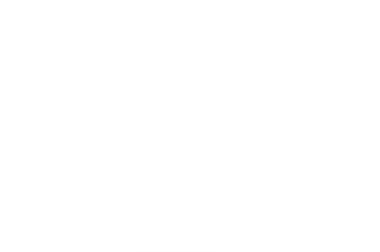